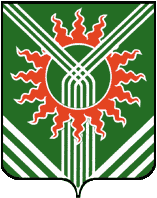 Благоустройство дворовой территории МКД 
по адресу: г. Асбест, п. Белокаменный, 
ул. Комсомольская, 18, 20, ул. Фабричная, 1,3

было 	      стало
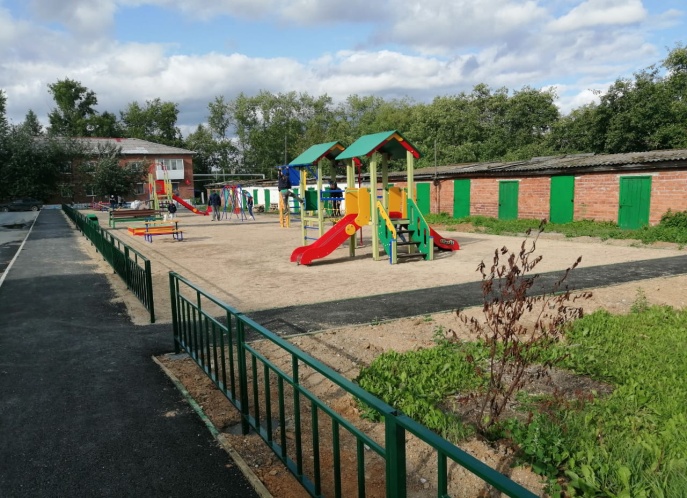 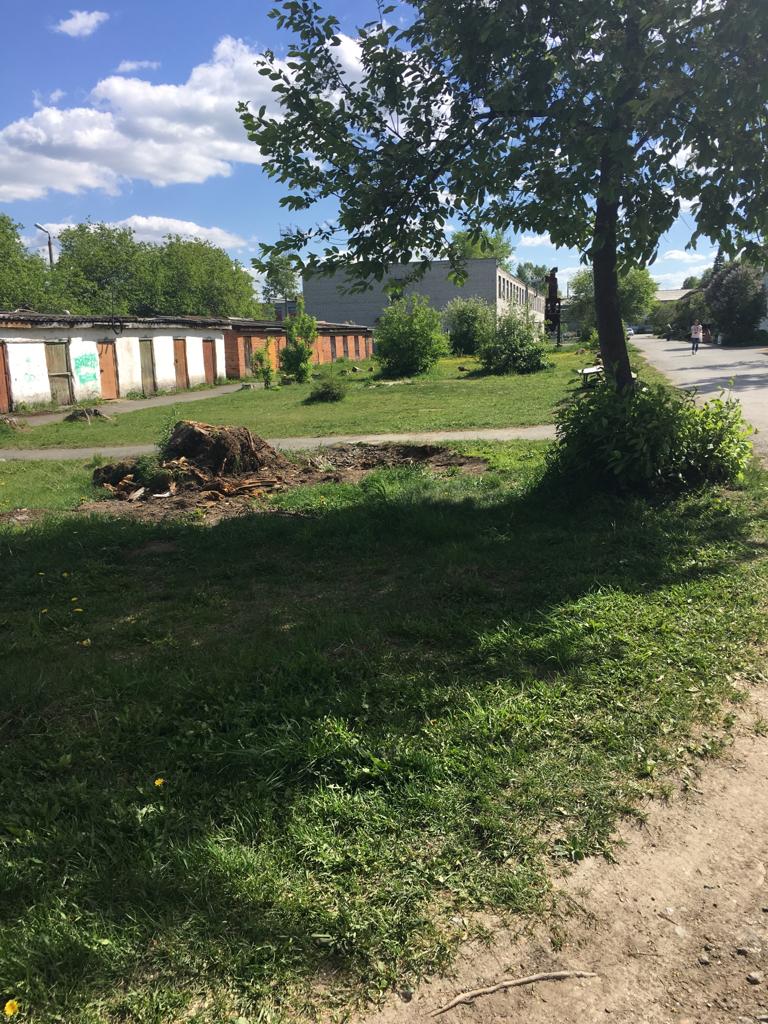 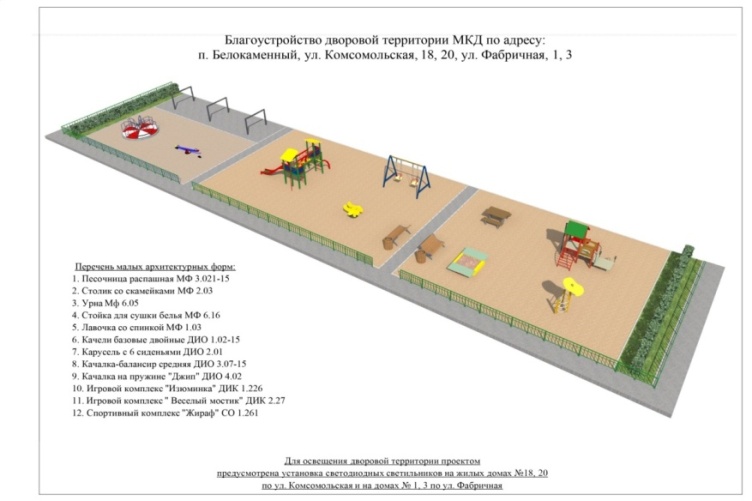 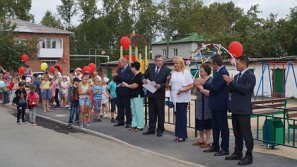 Площадь – 646,7 кв.м. 
Подрядная организация – ООО СК «Град» 
Объем средств на благоустройство – 1,58 млн.рублей. Начало работ – 19.04.2019. 
Срок окончания работ – 01.10.2019. Готовность 100 %.